Figure. 1. Anatomical sites and subsites of the oral cavity.
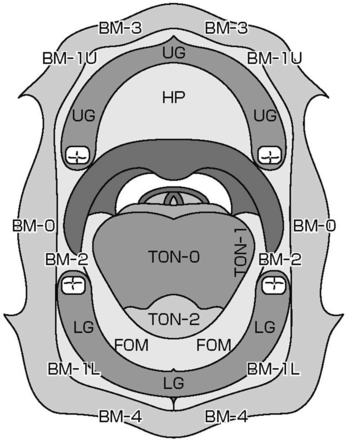 Jpn J Clin Oncol, Volume 42, Issue 11, November 2012, Pages 1099–1109, https://doi.org/10.1093/jjco/hys141
The content of this slide may be subject to copyright: please see the slide notes for details.
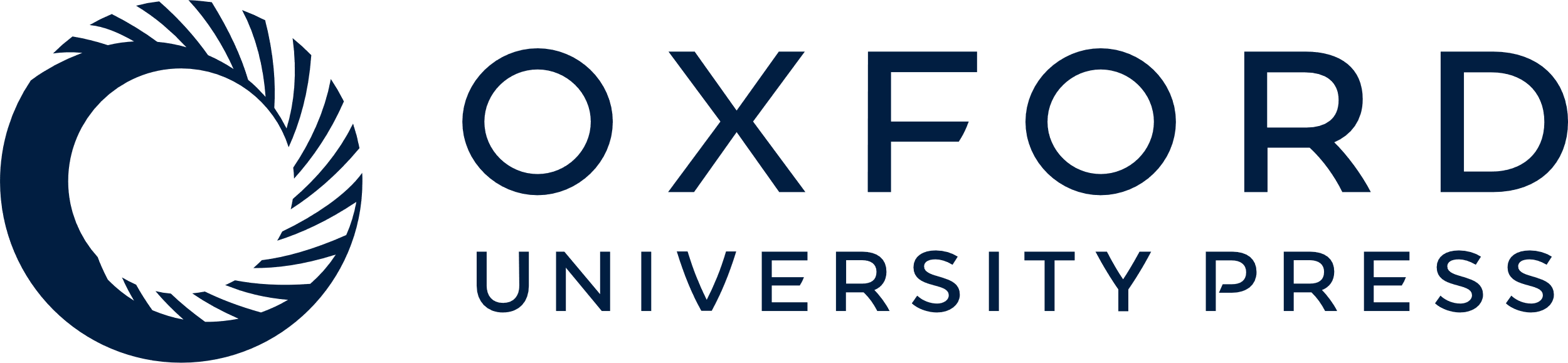 [Speaker Notes: Figure. 1. Anatomical sites and subsites of the oral cavity.


Unless provided in the caption above, the following copyright applies to the content of this slide: © The Author 2012. Published by Oxford University Press. All rights reserved. For Permissions, please email: journals.permissions@oup.com]
Figure. 2. Level classification of the cervical lymph nodes.
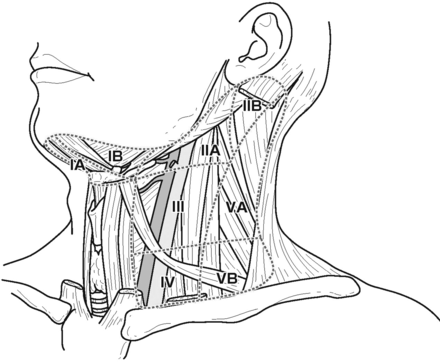 Jpn J Clin Oncol, Volume 42, Issue 11, November 2012, Pages 1099–1109, https://doi.org/10.1093/jjco/hys141
The content of this slide may be subject to copyright: please see the slide notes for details.
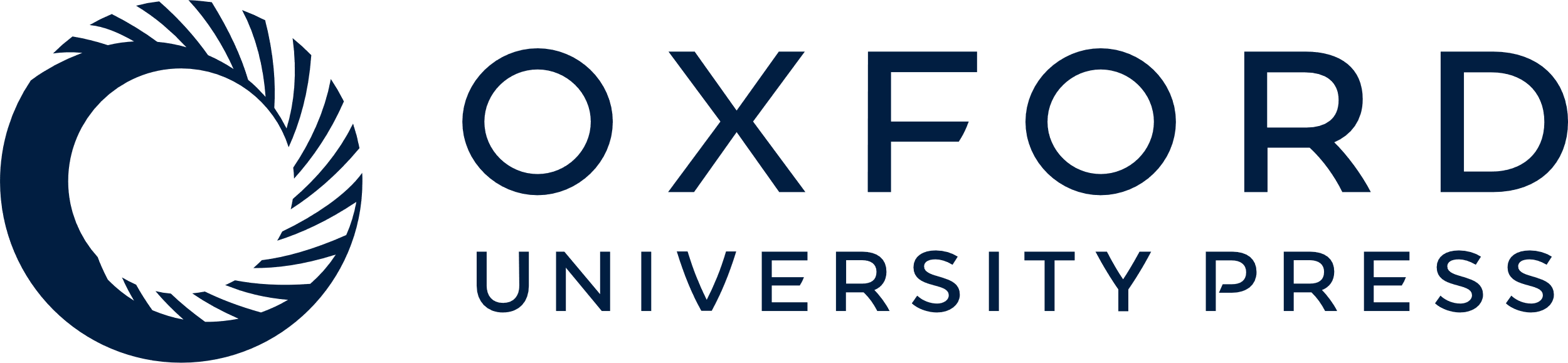 [Speaker Notes: Figure. 2. Level classification of the cervical lymph nodes.


Unless provided in the caption above, the following copyright applies to the content of this slide: © The Author 2012. Published by Oxford University Press. All rights reserved. For Permissions, please email: journals.permissions@oup.com]